ENSEIGNER LA COMPRÉHENSION AU CP
CIRCONSCRIPTION DE VESOUL 1 – ANNÉE SCOLAIRE 2019-2020
Introduction
« La compréhension, le parent pauvre de l’enseignement  de la lecture. »

131 classes observées au cours la recherche Lire et Ecrire.
→ Constat (Il s'agit de moyennes qui ne rendent pas compte des fortes disparités constatées) : 
Peu de temps globalement alloué à la compréhension : elle représente16% du temps consacré au Lire-Ecrire.
40% de ce temps est consacré à des tâches individuelles, écrites qui n'ont pas d'incidence sur les progrès des élèves.
Les tâches orales portant sur l'élaboration du sens ne dépassent pas 30 minutes par semaine. Certaines sont mêmes absentes dans près de la moitié des classes observées.
Pour décrire les pratiques liées à la compréhension, 
les chercheurs ont listé neuf types de tâches :
C1 : définir, expliciter une intention de lecture
C2 : anticiper, formuler ou vérifier des hypothèses
C3 : décrire, commenter une illustration
C4 : expliquer ou reformuler le sens ou évoquer une représentation mentale à propos d’une phrase ou d'un texte
C5 : produire un rappel de récit complet ou partiel ou un rappel de texte explicatif ou de consigne
C6 : rendre explicite une information implicite
C7 : proposer, débattre ou négocier une interprétation
C8 : réaliser une tâche écrite impliquant la compréhension explicite et/ou implicite à propos d'un mot, d'une phrase ou d'un texte
C9 : corriger une tâche écrite portant sur la compréhension à propos d'un mot, d'une phrase ou d'un texte.
QUE SIGNIFIE « SAVOIR LIRE » ?
But de l’apprentissage de la lecture  : comprendre ce qui est écrit. 

But de l’enseignement de la lecture : développer chez l’enfant un mécanisme qui produit du sens à partir de l’écrit   extraire du sens de ce qui est écrit.
QUE SIGNIFIE « SAVOIR LIRE » ?
L’acte de lire repose sur deux composantes :
L’identification des mots écrits, composante spécifique à la lecture :
reconnaître des signes écrits, les associer à des mots et à à leur sens ;
automatiser le sens des mots par le décodage → importance de la fluence (50 mots/minutes en fin de CP).


La compréhension qui relève de processus généraux non spécifiques à la lecture :
se faire une représentation mentale cohérente qui intègre toutes les informations du texte ;
activer la signification des mots ;
comprendre leur mise en relation dans la phrase ;
mobiliser des connaissances grammaticales (morphologie et syntaxe) ;
Inférer.

Nécessité d’avoir des capacités d’attention et de mémorisation.
[Speaker Notes: Ne pas confondre la définition du savoir lire et la façon de l’enseigner avec les quatre composantes qui doivent être proposées aux élèves !.]
QU’EST-CE QUE COMPRENDRE ?
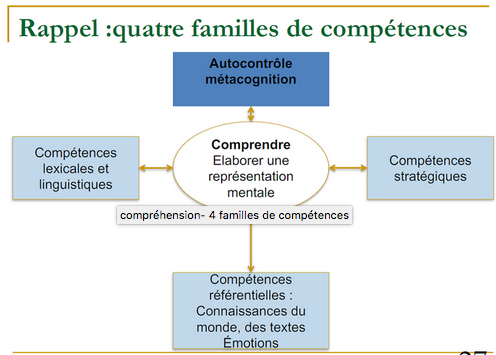 Fondements cognitifs de l’apprentissage de la lecture
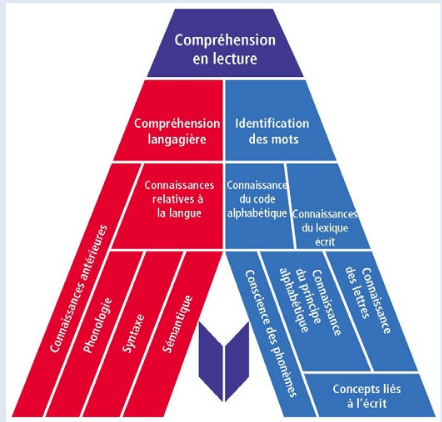 RAPPEL : QUE DIT LA RECHERCHE ?
IMPACT :

DU TEMPS D’ENSEIGNEMENT

DU TEMPO CORRESPONDANCE PHONÈME-GRAPHÈME

DE L’INFLUENCE DU TEMPS D’ENCODAGE

DE LA RITUALISATION DES SÉANCES DE LECTURE

DE LA LECTURE À HAUTE  VOIX

DE LA MISE EN ŒUVRE D’UN ENSEIGNEMENT EXPLICITE

DE L’ACCULTURATION
COMPÉTENCES TRAVAILLÉES
Rappel des attendus de fin de cycle 2
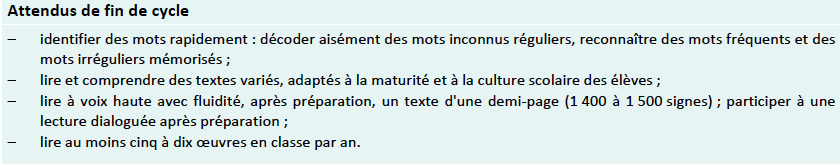 ÉLÉMENTS DE PROGRESSIVITÉ
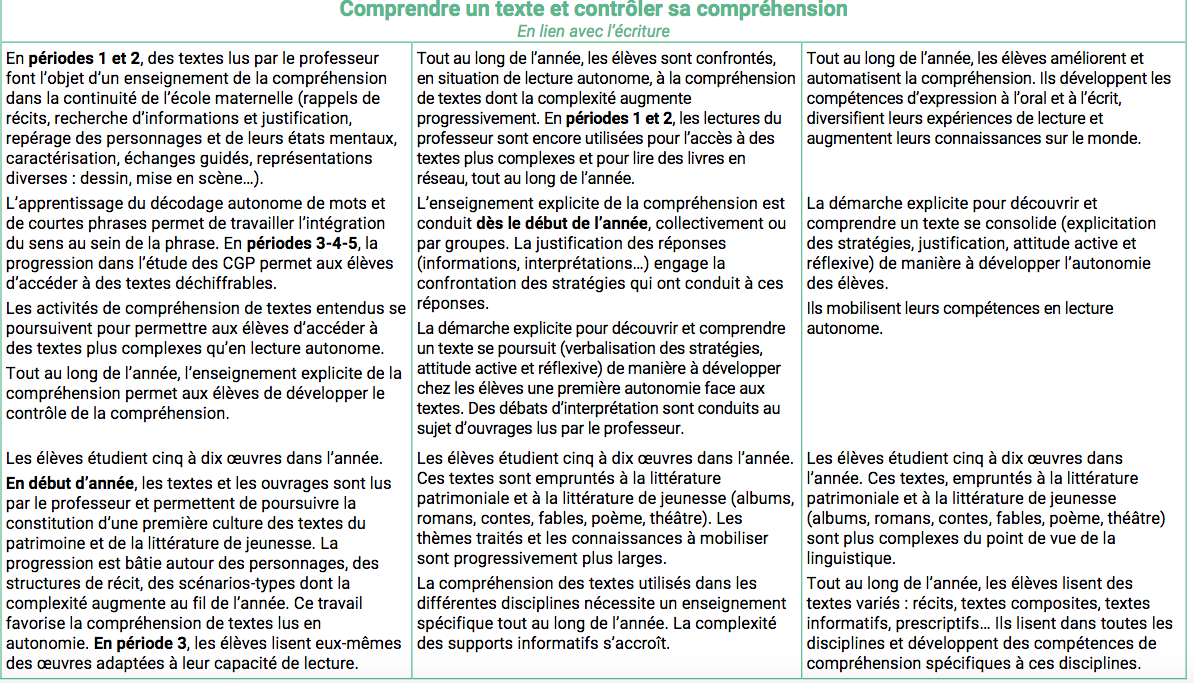 REPÈRES FIN CP
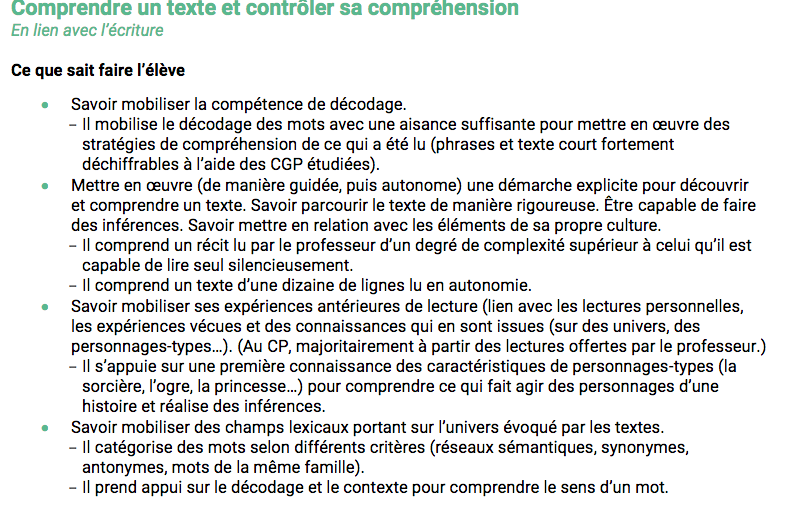 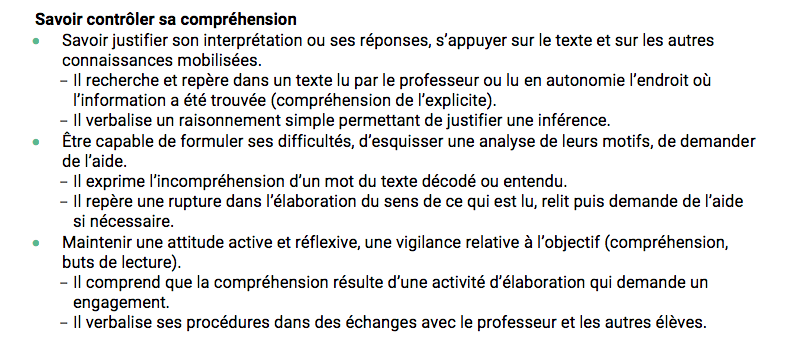 COMMENT ENSEIGNER LA COMPRÉHENSION ?Dix éléments essentiels pour enseigner la compréhension
Accroître les connaissances des élèves
Motiver la lecture, donner envie 
Apprendre à élaborer une représentation mentale
Apprendre à contrôler sa lecture
Enseigner les stratégies -travailler les stratégies dans des ensembles complexes plutôt que par des unités additionnées qui posent le problème du transfert
Faire discuter et débattre les élèves
Développer le vocabulaire
Varier les types de textes
Articuler lecture et écriture
Différencier l'enseignement
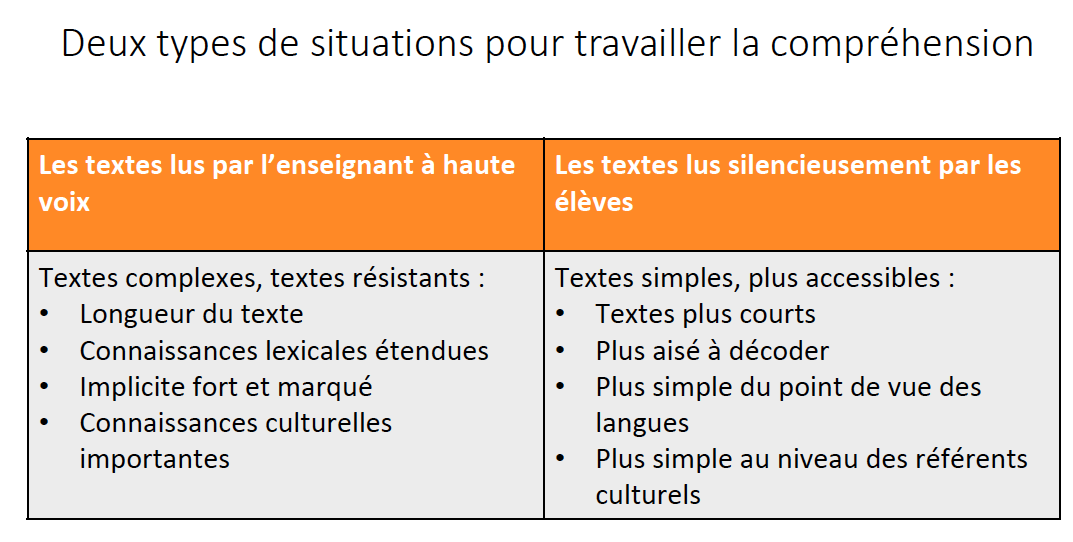 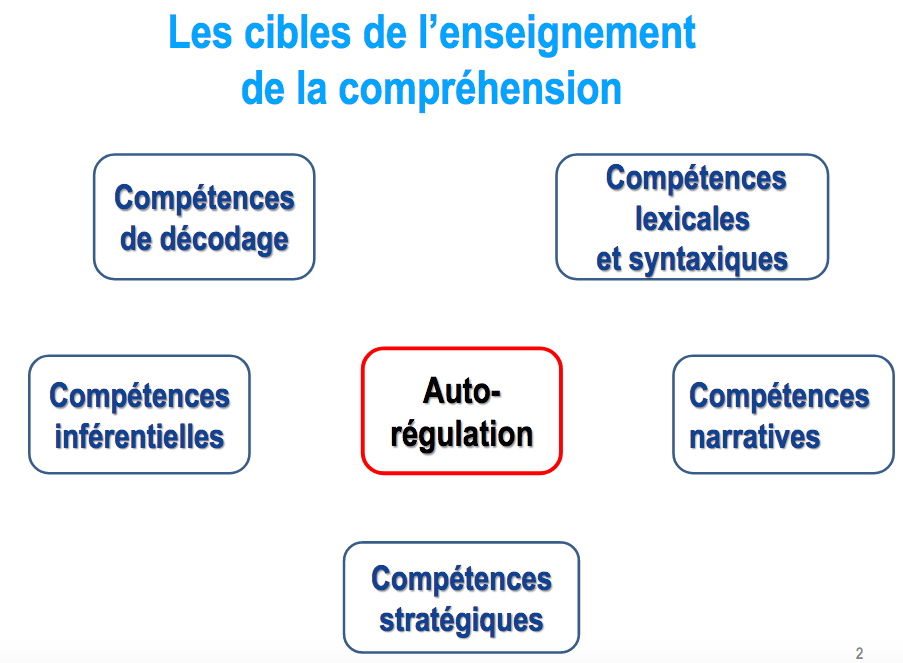 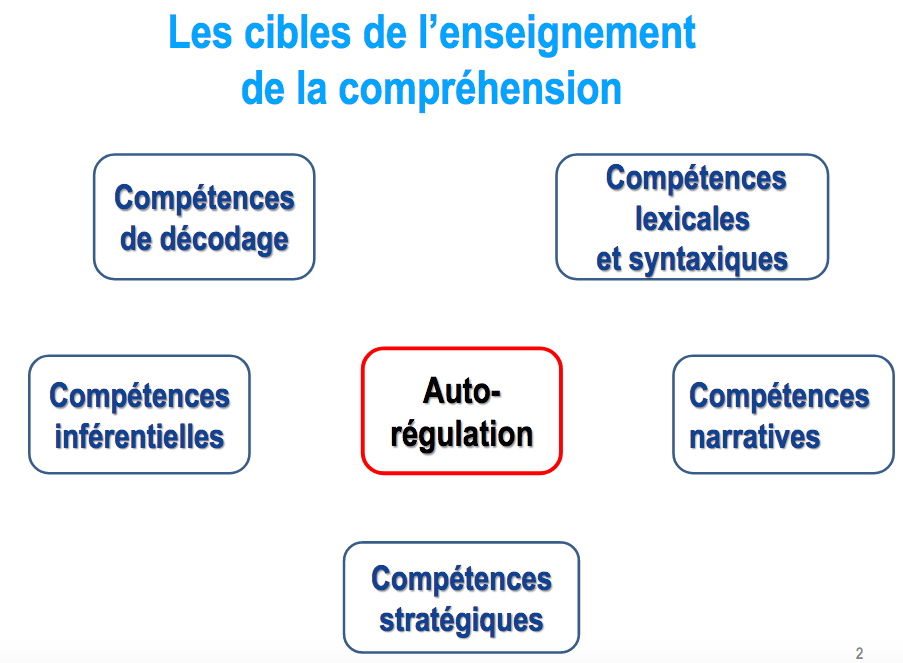 Focus sur le vocabulaire
Pour être efficaces, les activités d’enrichissement du vocabulaire demandent à ce que trois étapes soient respectées :

La rencontre avec de nouveaux mots
Leur structuration
Leur réutilisation et réactivation dans un contexte oral ou écrit
Quels principes didactiques
Travailler prioritairement sur les mots fréquents (voir listes de fréquence lexicale cycle 2 – EDUSCOL)
Travailler sur les mots dans toutes les disciplines
Choisir systématiquement des noms, des verbes et des adjectifs mais aussi des mots grammaticaux (déterminants, pronoms, mots de liaison)
Travailler les mots dans une phrase
Construire des outils variés, explicites, organisés et raisonnés pour structurer l’apprentissage, soutenir et solliciter la mémoire
S’engager dans un enseignement explicite et structuré, avec des objectifs bien définis
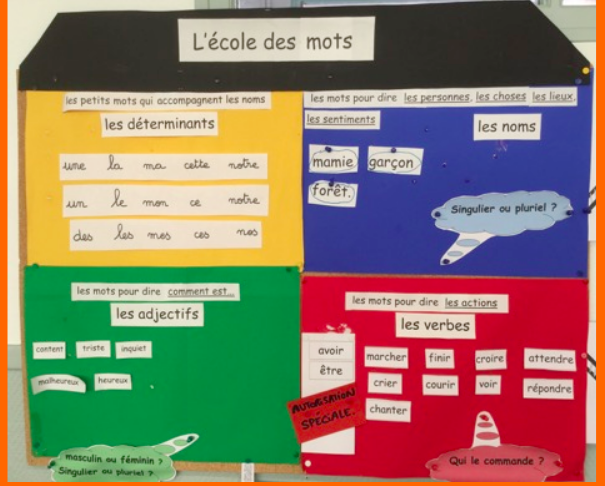 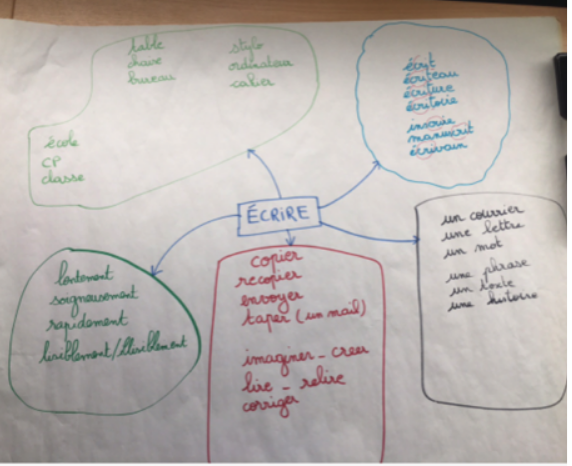 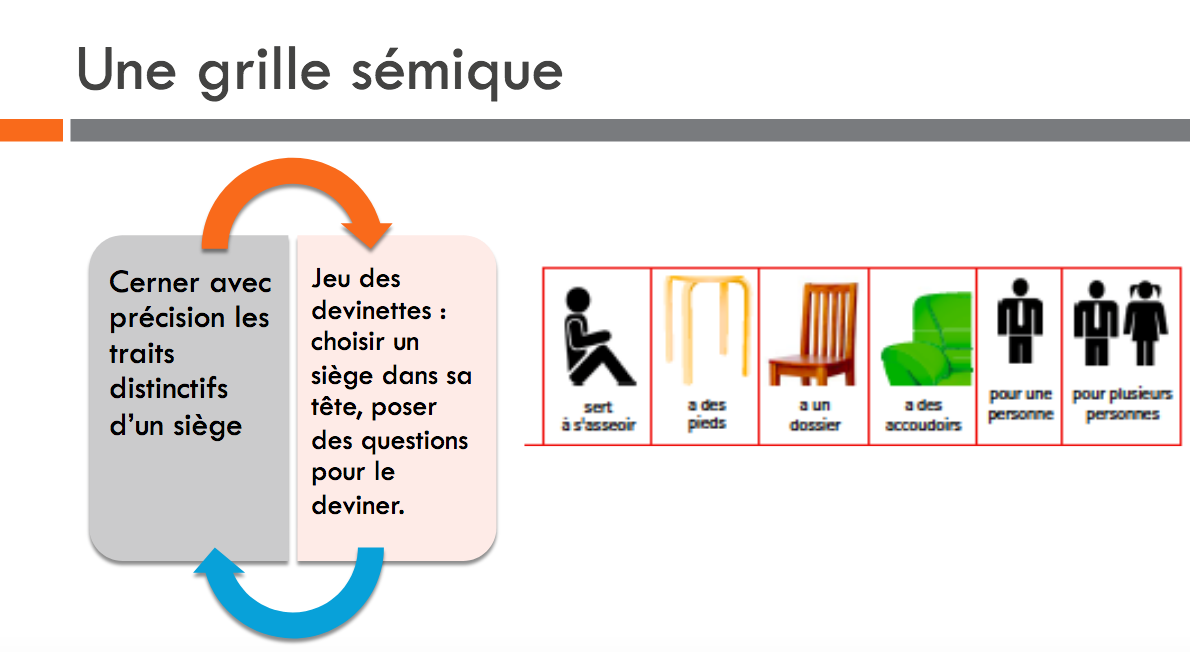 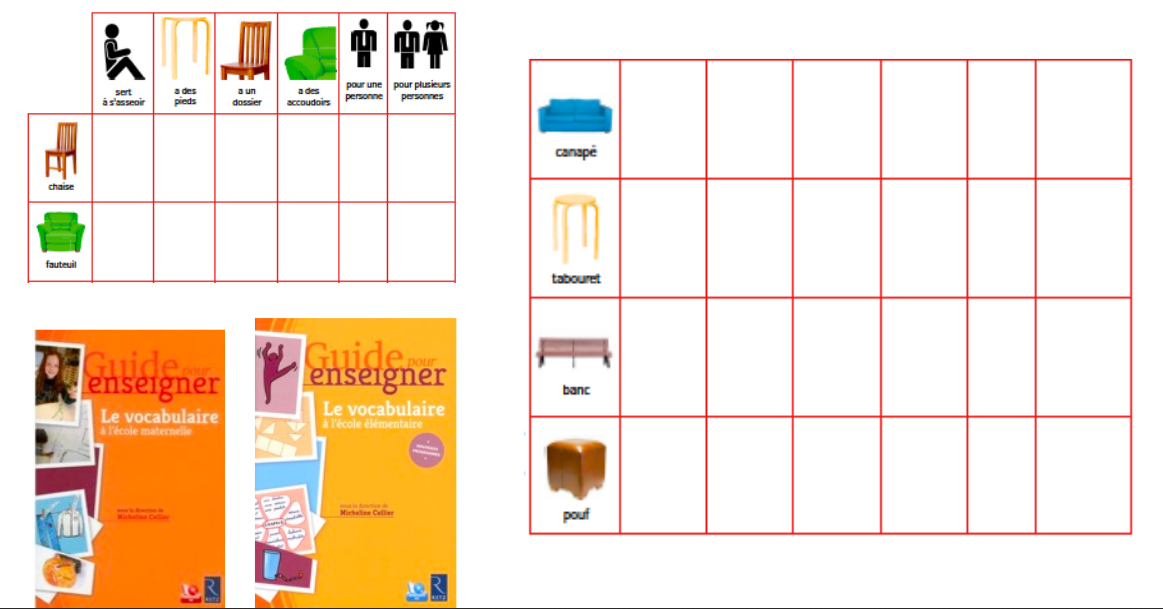 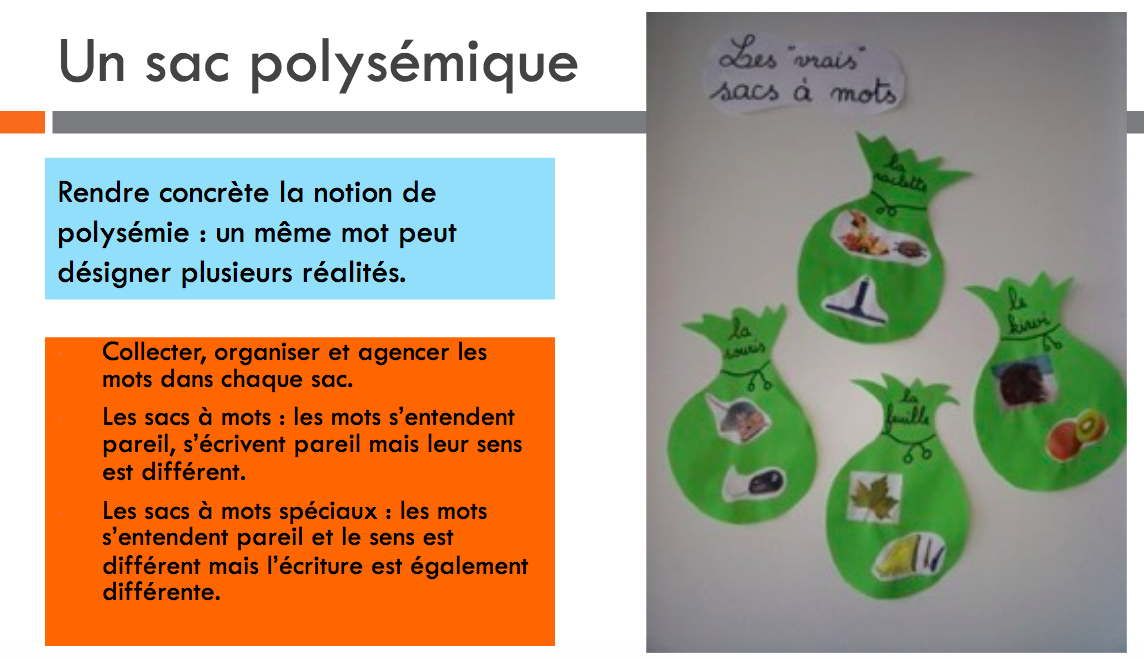 Un sac polysémique
Faire des sacs en proposant un terme polysémique à chaque groupe.
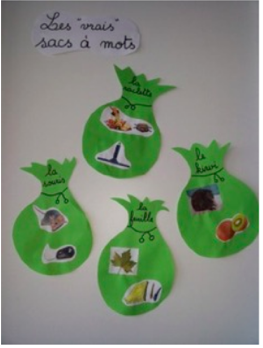 Dessiner ou découper des images dans un magazine.
Écrire le mot.
Inventer une courte phrase qui pourra servir à écrire un texte collectif;
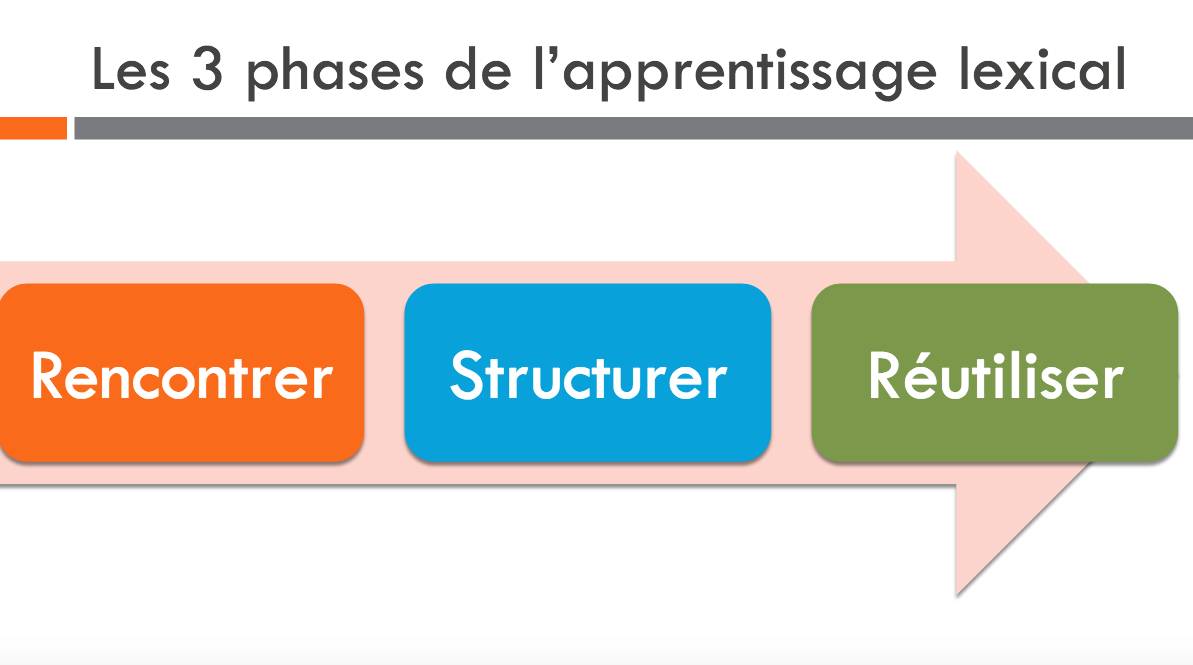 Des stratégies pour comprendre
La carte du récit : par le rappel du récit, on cherche à apprendre à l’élève à utiliser sa représentation mentale de l’histoire.
La carte du récit telle qu’elle est définit par Jocelyne Giasson :
Qui ?
Où ?
Quand ?
Quel problème ?
Qu’arrive-t-il ?
Quelle est la solution ?

Le plan du récit : représentation organisée des différentes étapes de l’histoire
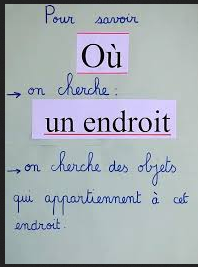 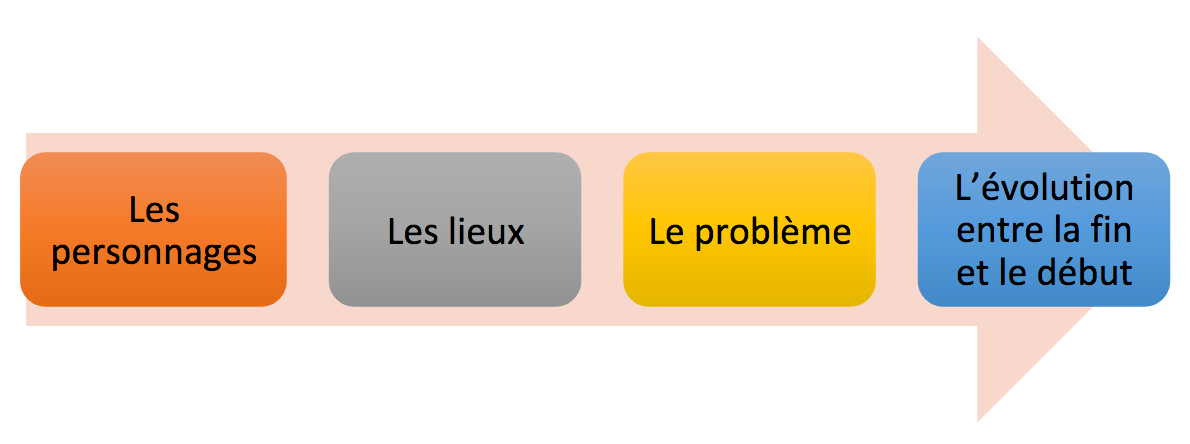 Des stratégies pour comprendre
Relever des indices : page de couverture,…
Revenir au texte : relever, surligner, entourer des informations
Classer les informations : placer les événements sur une échelle de temps
Écrire
Découper, reconstituer : remettre en ordre les phrases de l’histoire
Relier : une phase à une illustration
Dessiner
Donner un titre
Résumer 
…
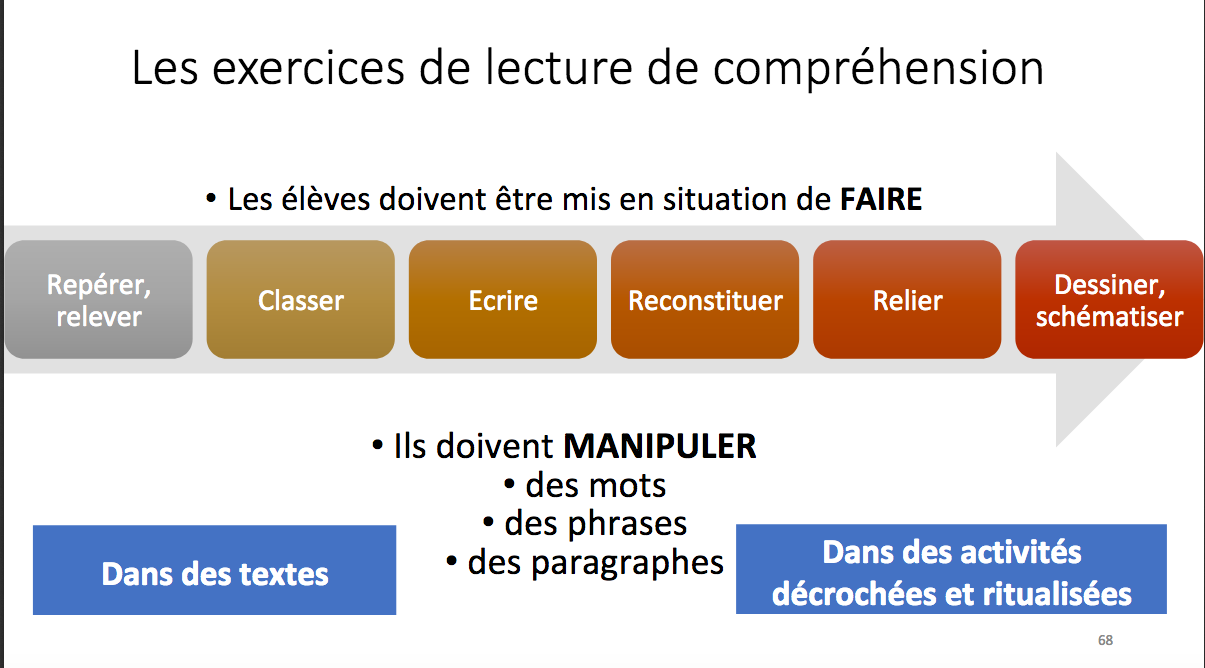 Lectorino Lectorinette ?
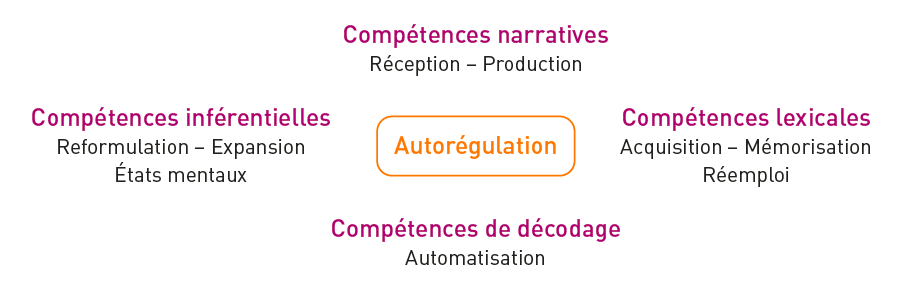 Narramus ?
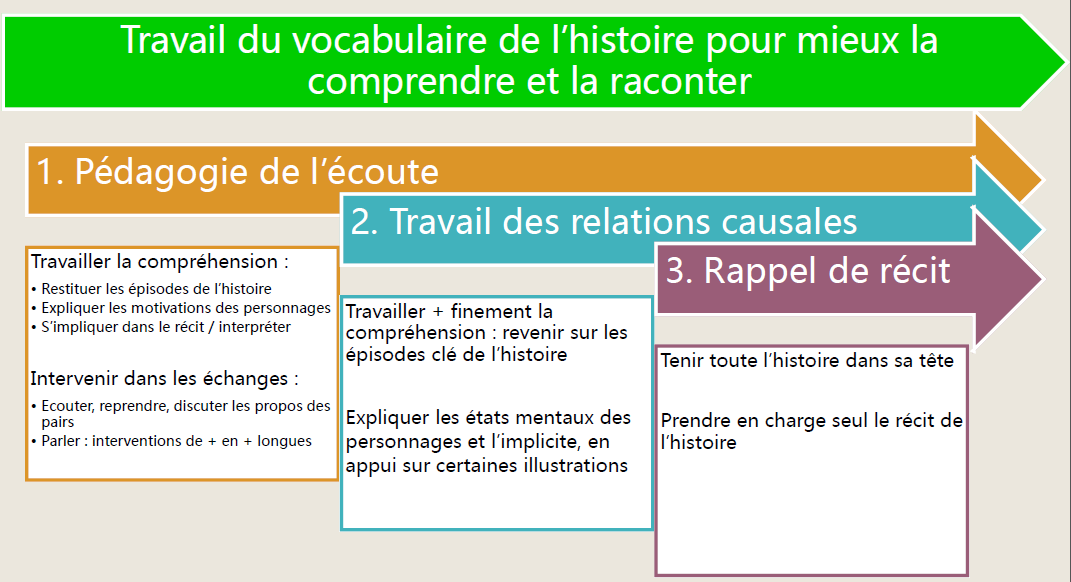 À retenir
Au CP, poursuivre le travail de compréhension à partir de lecture offerte par l’enseignant sur des textes dits résistants.
Dès que les élèves sont en mesure de déchiffrer, c’est avec le texte sous les yeux, guidés par l’enseignant, que les élèves accèdent au sens.
Développer les habiletés cognitives qui relèvent du lexique, de la syntaxe, de la grammaire.
Enseigner explicitement les stratégies de compréhension : travailler sur les reprises anaphoriques et les états mentaux des personnages.
Se questionner sur les questions à poser pour réellement mettre en œuvre des stratégies de compréhension.
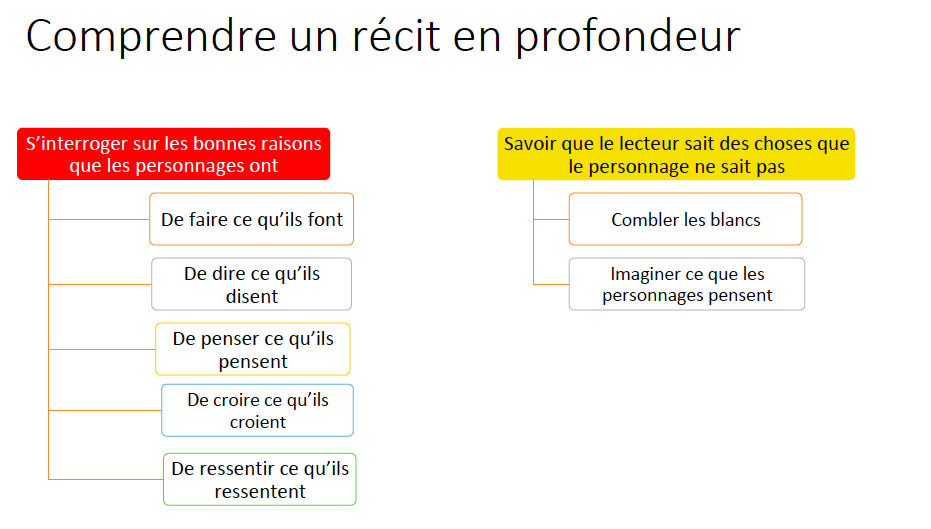 5 recommandations  Sylvie Cèbe
Enseigner explicitement les stratégies ; quand, comment et pourquoi les utiliser –ensemble –pour mieux comprendre
Apprendre à utiliser la structure textuelle pour comprendre et mémoriser le contenu
Organiser et guider des discussions portant sur la compréhension fine et l’interprétation
Choisir des textes complexes (lexique et syntaxe) et intéressants sur le plan affectif et culturel
Instaurer et maintenir un contexte motivant (tâches et organisation pédagogique)
Comment évaluer la compréhension ?
Dès la maternelle, évaluer la compréhension à partir de textes entendus en posant des questions implicites poursuivre ces modalités d’évaluation au CP et au-delà.
Évaluer la compréhension sur des textes lus en autonomie.
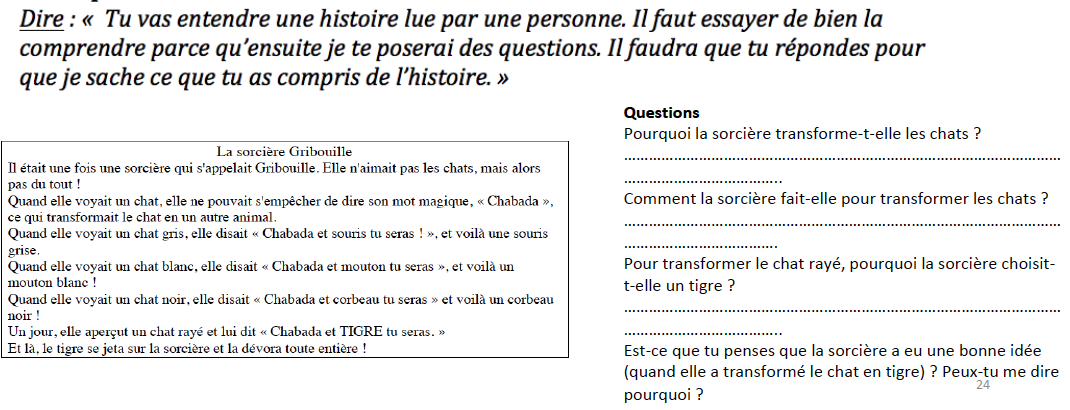 Trame de séquence de compréhension
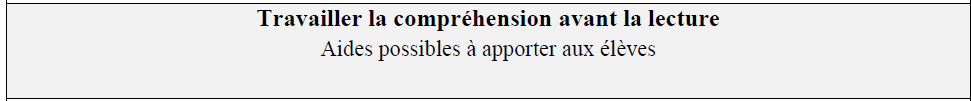 Evoquer le monde de l’histoire, présenter les personnages, travailler le vocabulaire spécifique
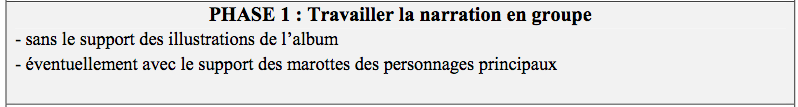 1. Lecture de  l’histoire   2. phase de questionnement (questions factuelles, de compréhension, d’interprétation).
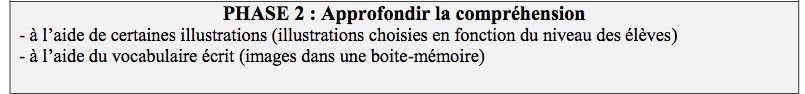 Travail des états mentaux des personnages, des relations causales. / Travail du vocabulaire
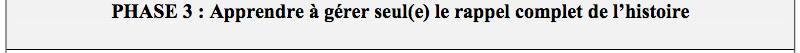 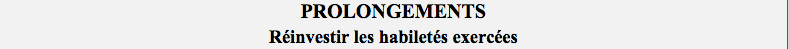 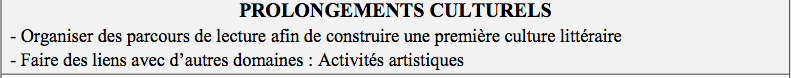 En groupe …
S’approprier la trame de séquence détaillée
Choisir un album
Identifier les obstacles à la compréhension
Construire une séquence en complétant la trame proposée
Enregistrer votre travail en nommant votre fichier avec le titre de l’album
Envoyer la trame à l’adresse cp.ienvs.dsden70@ac-besancon.fr